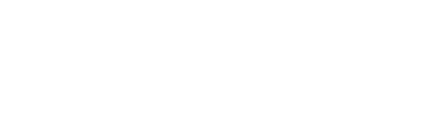 Kapitel 6
PPS-Planungskonzept
PPS-Planungskonzept
PPS = (computergestützte) Produktions-Planung- & Steuerung
PPC = production planning & control

Hier werden die Planungsvorgaben der Programmplanung 
präzisiert, umgesetzt bzw. im Detail verändert.

Dies geschieht in gängigen PPS-Systemen in 2 Schritten:
Produktionsplanung
Produktionssteuerung
6.1 Produktionsplanung
Ausgangspunkt: MPS (siehe Kapitel 5) – geplante Primärbedarfsmengen der      	Endprodukte in den nächsten Perioden 
  Mengenplanung bestehend aus	Materialbedarfsplanung (MRP = material requirement planning): 	wann werden welche Rohstoffe in welcher Menge benötigt?	Losgrößenplanung	sollen Produktionsmengen zu größeren Losen zusammengefasst 	werden um 	Rüstkosten zu sparen?																																				
 Kapazitäts- und Terminplanung	Durchlaufterminierung			wann sind die einzelnen Arbeitsvorgänge im Detail zu erledigen?	Kapazitätsbelastungsausgleich			geht es sich immer mit allen Kapazitätsarten aus?
Sukzessivplanung
6.2 Produktionssteuerung
Auftragsfreigabe	wann soll mit den einzelnen Aufträgen begonnen werden?
  Maschinenbelegung	in welcher Reihenfolge sind die freigegebenen Aufträge auf 	den einzelnen Maschinen zu bearbeiten?
  Auftragsüberwachung	stimmt der Arbeitsfortschritt mit der Planung überein?
Umsetzung des PPS-Konzeptes (I)
Umsetzung erfolgt in Softwarepaketen (umfänglichste EDV-Anwendungen im 	Industriebetrieb), wobei verschiedene Integrationsgrade unterschieden werden:

   MRP oder MRP I (Material Requirements Planning) 
  geht von gegebenem Produktionsprogramm aus
  ist Planungsinstrument zur rechnergestützten Materialbedarfsplanung 
  richtige Teile und Mengen zu den genauen Bedarfszeitpunkten für die Fertigungsaufträge )
  also nur Teil der Produktionsplanung ausgehend von geg. MPS

   MRP II (Manufacturing Resource Planning) 
  erweitert MRP I um zusätzliche Module zur Programmplanung, Termin- und Kapazitätsplanung,  	sowie zur Auftragsveranlassung und –überwachung 
  also Produktions-Planung & -Steuerung

   ERP-System (Enterprise Resource Planning
  bildet Geschäftsprozesse und Geschäftsregeln innerhalb der Hauptfunktionsbereiche eines   	Unternehmens (Auftragsbearbeitung, Produktion, Buchhaltung, Personalwesen, …)  aber auch 	über die Bereiche hinweg ab und automatisiert sie teilweise oder ganz.
Umsetzung des PPS-Konzeptes (II)
Anfang 90er Jahre: Siegeszug der ERP-Systeme (z.B. SAP und BAAN)
  Durchdringung der Geschäftsprozesse und Geschäftsregeln 
  Veränderung der Wettbewerbsituation durch erhebliche Effizienzsteigerungen 
 Strategische Vorteile 
  Verwendung einer integrierten Datenbasis mit dezentralen Zugriffsmöglichkeiten
  Vermeidung von mehrfachem Datenerfassungsaufwand sowie von Fehlern 
  kürzere Zugriffszeiten und bessere Auswertungsmöglichkeiten der Daten
 Kritikpunkte, Ernüchterung
   Sukzessivplanung  statt Simultanplanung
  Systeme oft nicht flexibel genug
  wenig Planungsfunktionalität (eigentlich Produktions-“Datenverwaltung und Bereitstellung“ und 	 		nicht 	Produktions-“Planung & -Steuerung“)
  darauf ausgelegt, die Produktion innerhalb der Unternehmensgrenzen zu planen 
 APS-Systeme (Advanced Planning Systems) 
  sollen die fehlende Planungsfunktionalität von ERP- bzw. PPS-Systemen bieten
  Meist zusätzlich zu ERP-System (bezieht von dort die Daten)
  Planung überbetrieblicher Prozesse 
 	Module im Sinne von SCM (Supply Chain Management) – Planung über die Unternehmensgrenzen           	hinaus – Integration mit Lieferanten und Kunden
Weiterführende Bemerkungen
In der Folge werden einzelne PPS-Planungsaufgaben grundlegend  	 	 besprochen und dann im VK „Produktion und Logistik“vertieft
  In der KFK werden u.a. die Inhalte und Hintergründe von ERP in 		 	    	 Modul  „Production Management“ beleuchtet, die Aspekte von SCM   		 im 	Modul 	„Logistical Management“ 

Lesen Sie dazu 
  Teil F „Konzeption von PPS-Systemen“ in:    Günther und Tempelmeier,     Produktion und Logistik, 8. Auflage, Springer, Berlin, 2009